Probability based machine learning
Module v
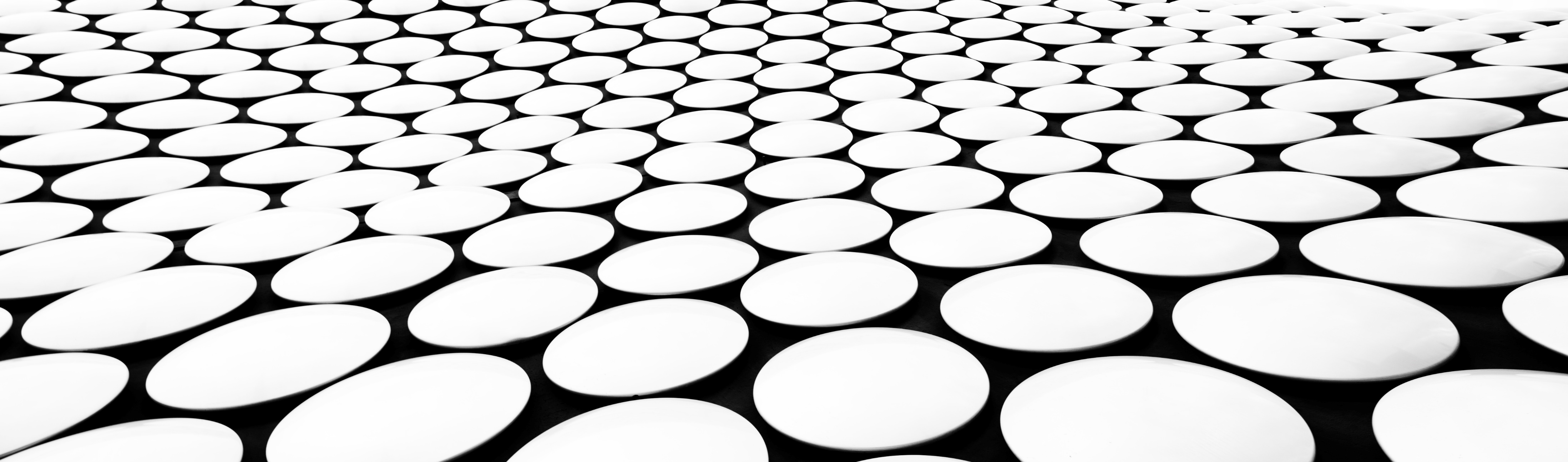 SKILL LAB
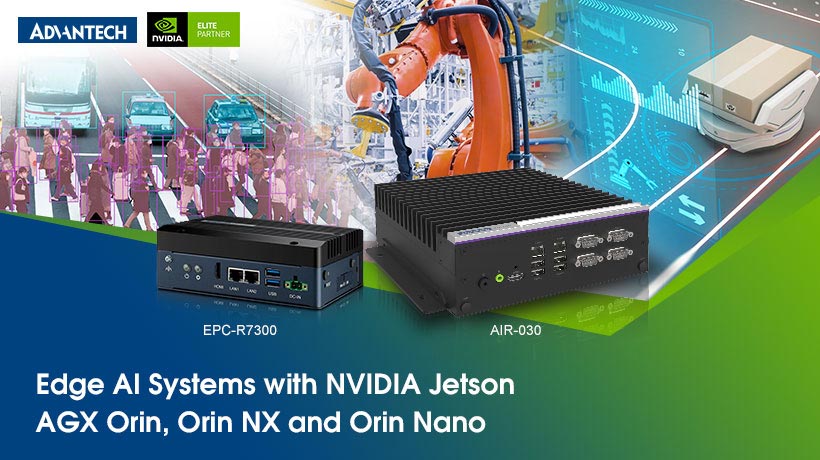 SKILL LAB
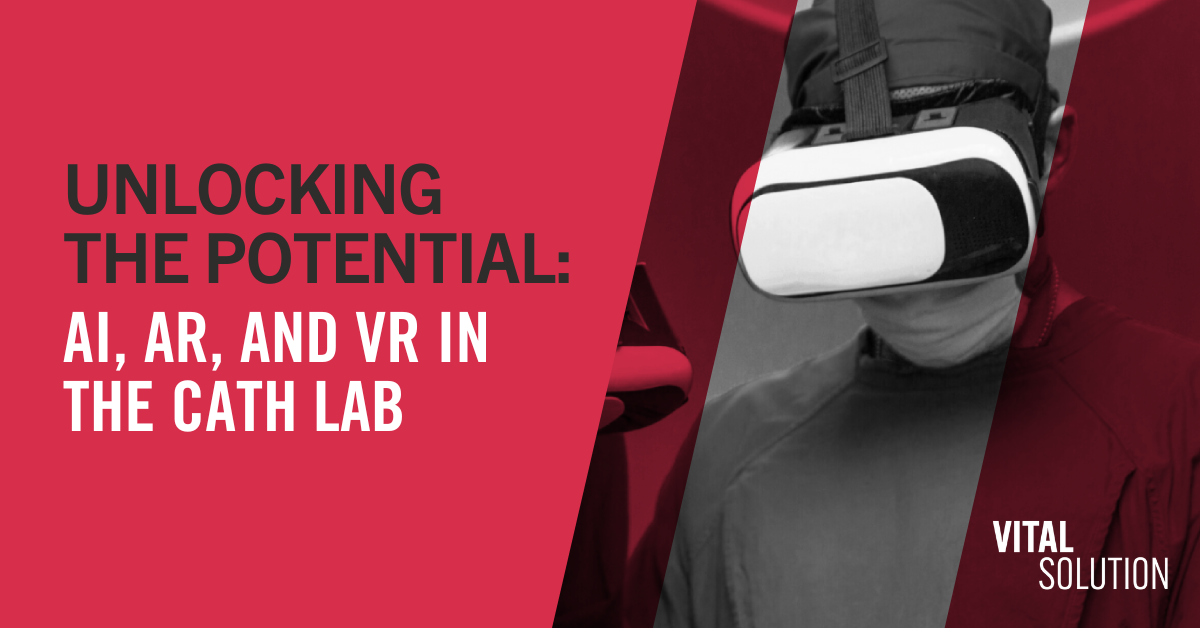 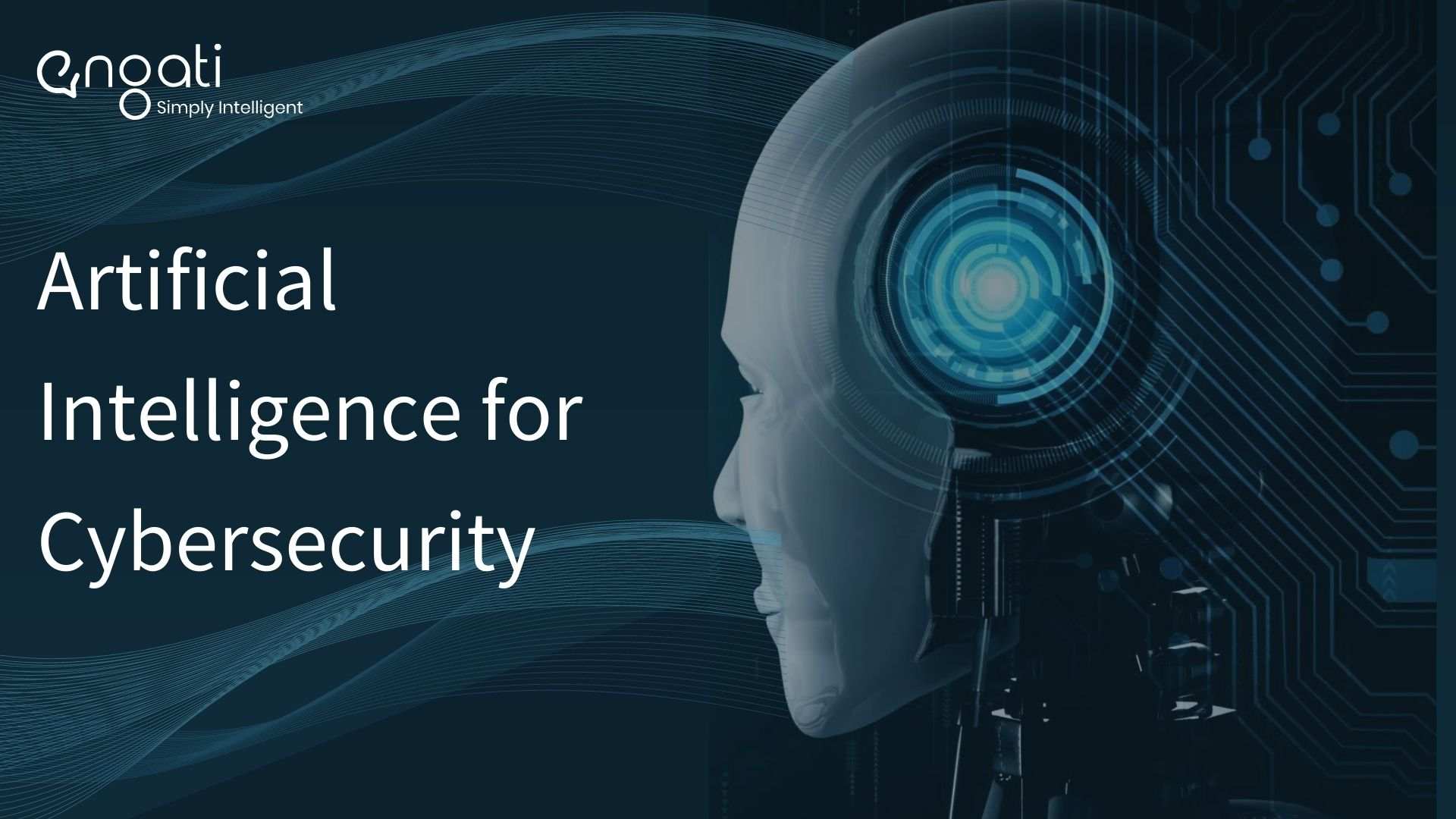 The sum of three tests, two assignments, and quiz/seminar/group discussion will be out of 100 marks and will be scaled down to 50 marks
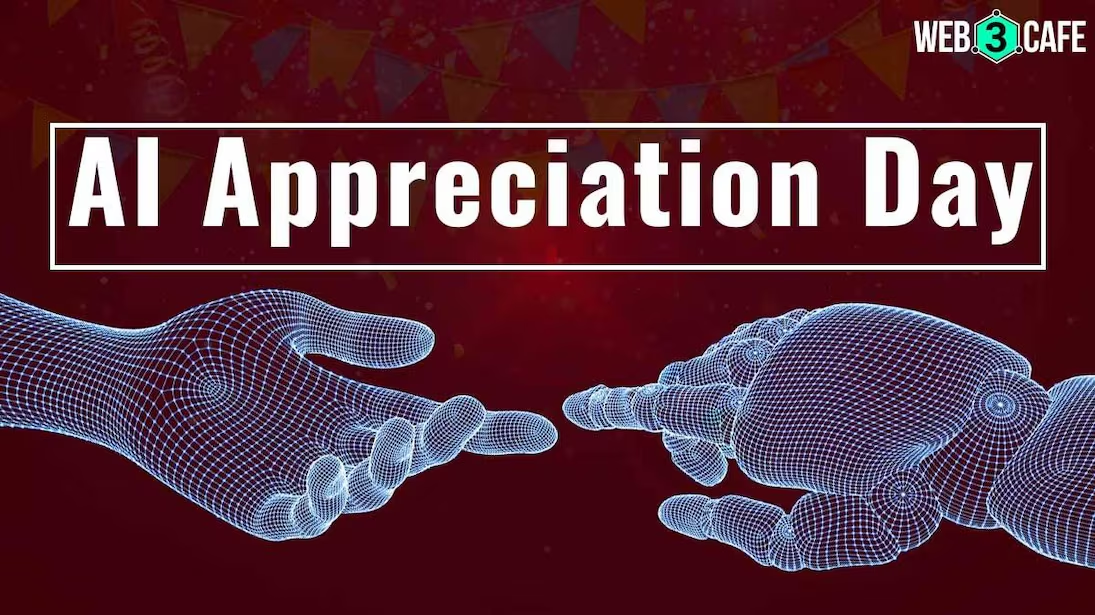 Bayesian Learning
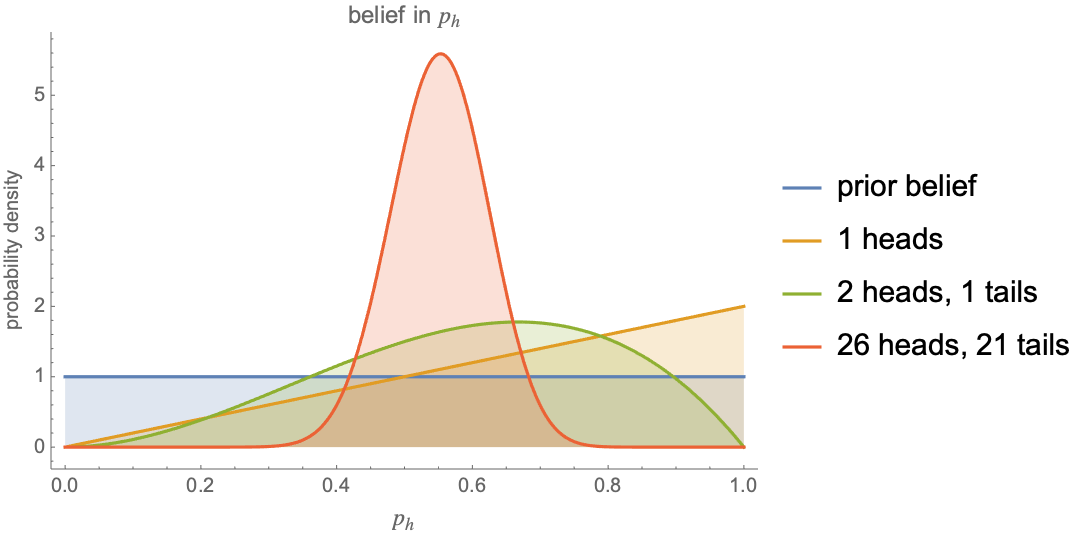 Bayesian Learning Model
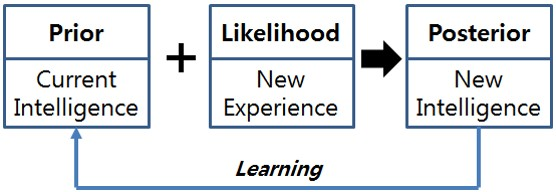 Features of Bayesian Learning
Each observed training example can incrementally decrease or increase the estimated probability that a hypothesis is correct
Prior knowledge can be combined with observed data to determine the final probability of a hypothesis
Accommodate hypothesis that make probabilistic predictions
Classify based on combining predictions of multiple hypothesis
Provides optimal decision making
Bayes theorem in Machine Learning
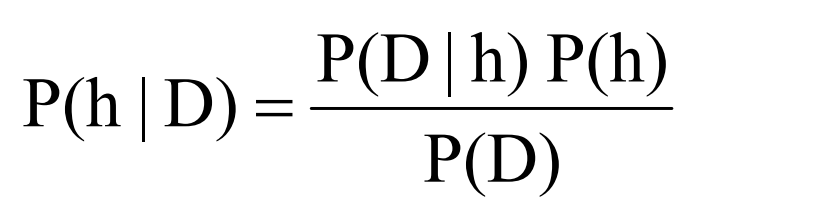 P(h) is prior probability of hypothesis h
P(D) is prior probability of training data D
P(h|D) is posterior probability of h given D
P(D|h) is posterior probability of D given h
P(h|D) increases with increase in P(D|h) and P(h)
P(h|D) decreases with increase in P(D)
Maximum a posteriori (MAP) hypothesis
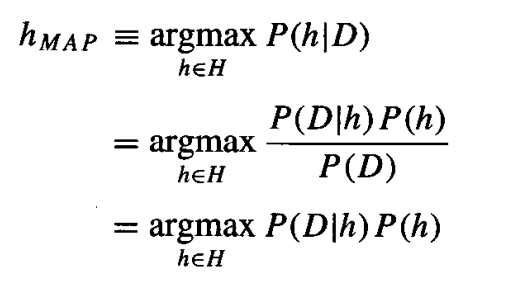 Maximum likelihood hypothesis
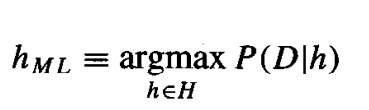 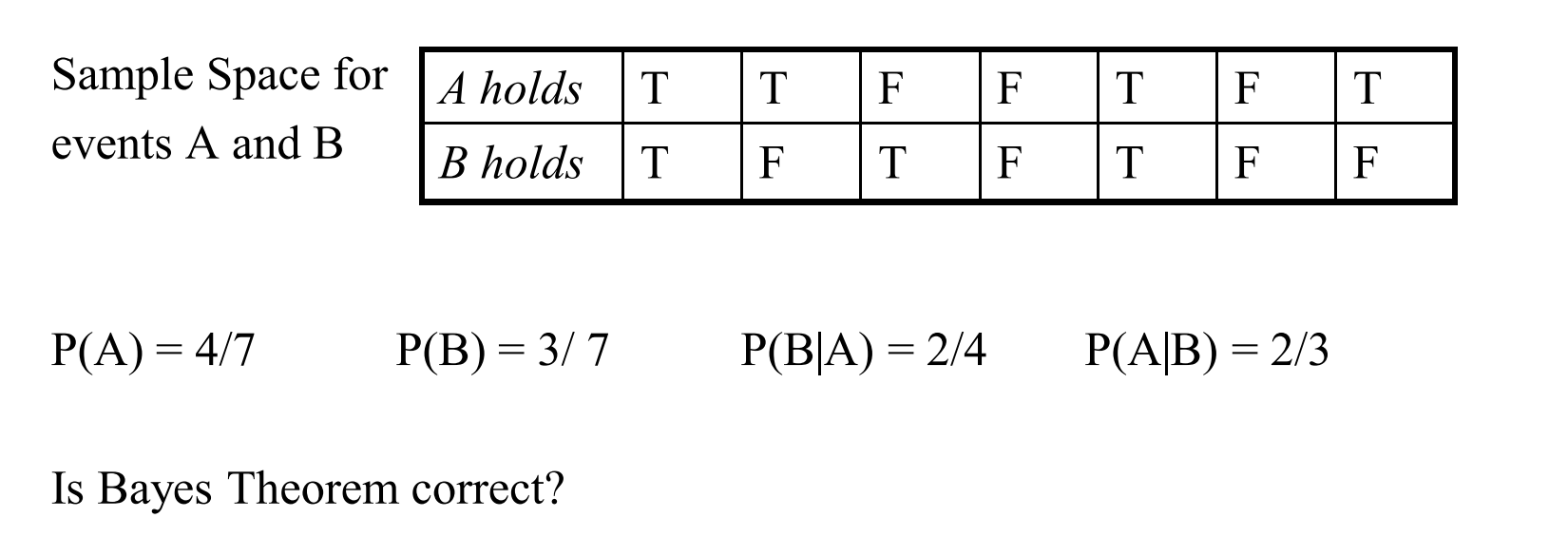 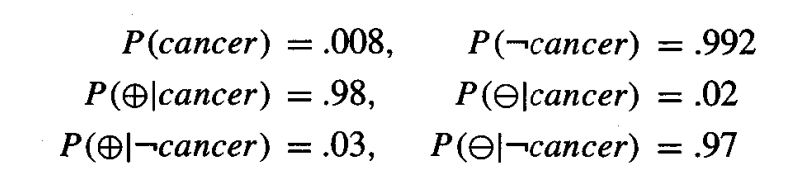 we now observe a new patient for whom the lab test returns a positive result. Should we diagnose the patient as having cancer or not?
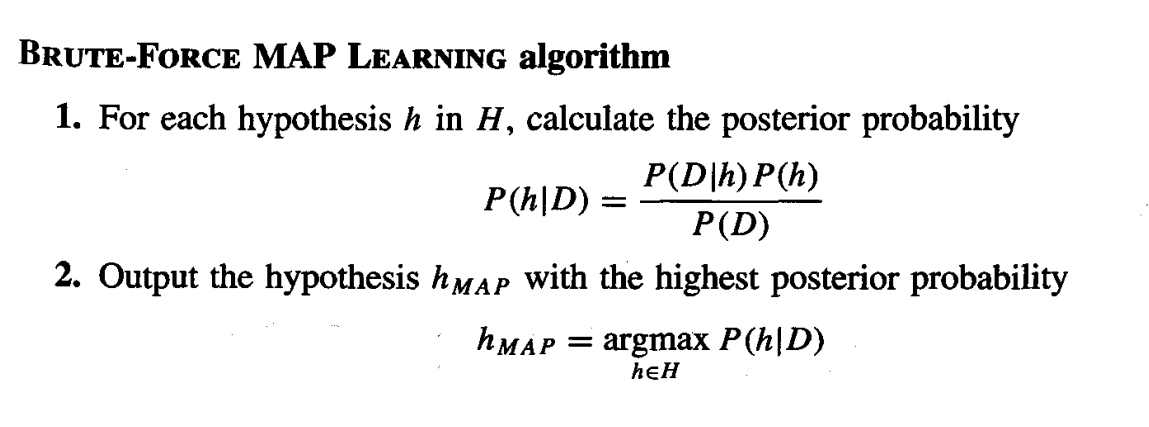 This algorithm consumes Significant resources
Assumptions of Bruteforce MAP
1. The training data D is noise free
2. The target concept c is contained in the hypothesis space H
3. We have no a priori reason to believe that any hypothesis is more probable than any other.
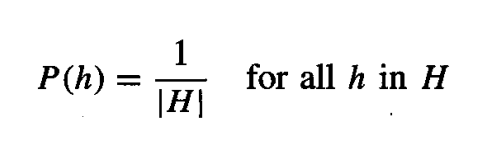 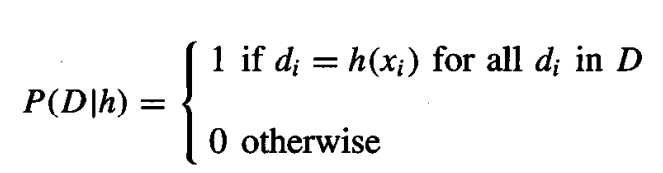 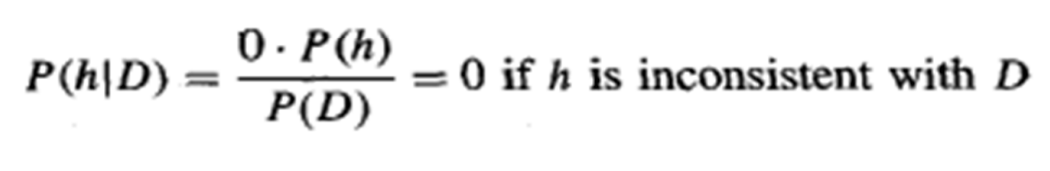 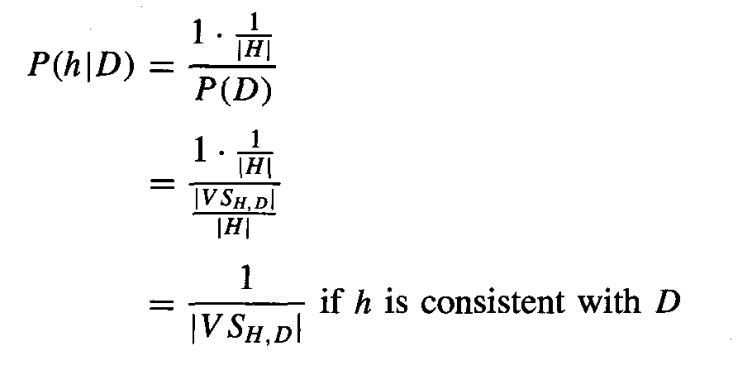 Maximum Likelihood and Least Squared Error hypothesis
To prove: Any learning algorithm that minimizes the squared error between the output hypothesis predictions and the training data will output a maximum likelihood hypothesis
Hypothesis space, H
{h1, h2,…hn}
Each h:X->R
Instance space X
{x1, x2,…xm}
Maximum Likelihood and Least Squared Error hypothesis
To prove: Any learning algorithm that minimizes the squared error between the output hypothesis predictions and the training data will output a maximum likelihood hypothesis
Noise distribution is Normal distribution
Training instance
<xi,di>
di=f(xi)+ei
f(xi)-noise free target
ei-random variable for noise
Learning a real valued function
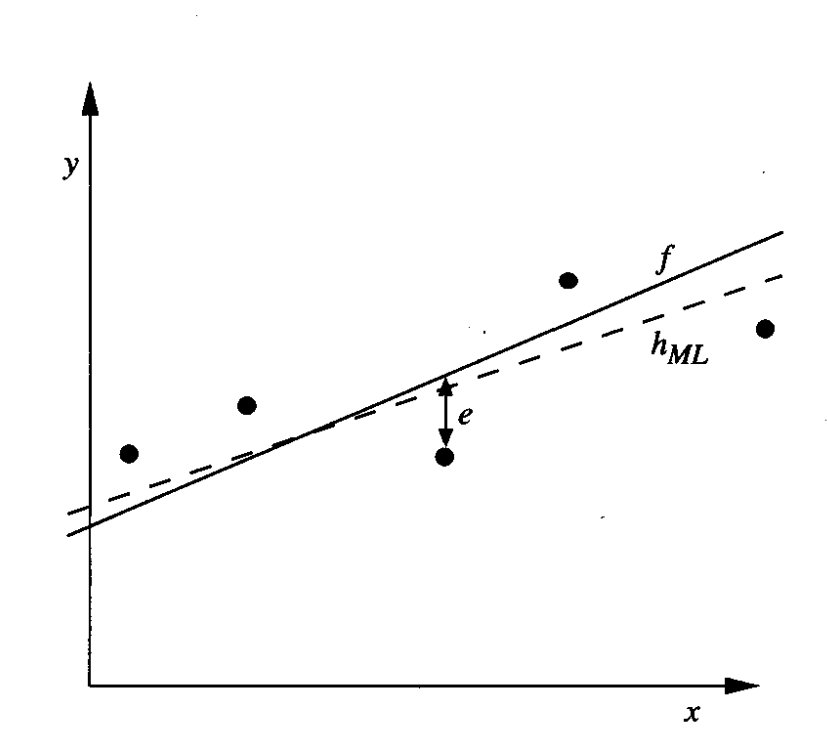 Maximum Likelihood and Least Squared Error hypothesis
To prove: Any learning algorithm that minimizes the squared error between the output hypothesis predictions and the training data will output a maximum likelihood hypothesis
Probabilities for continuous values-probability density function
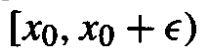 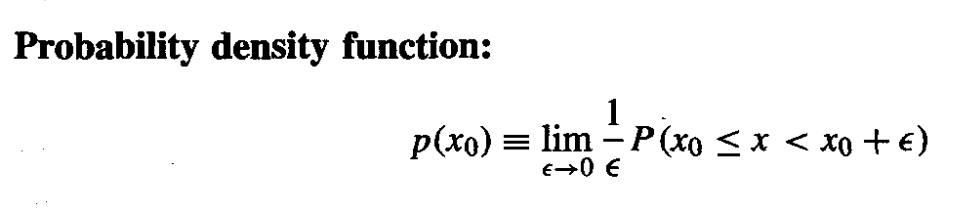 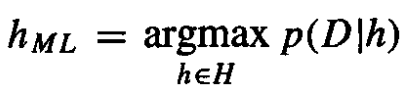 Continuous probability
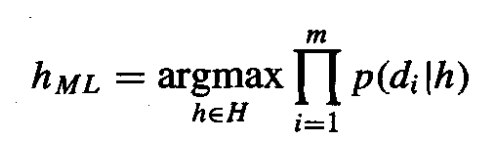 Normal distribution
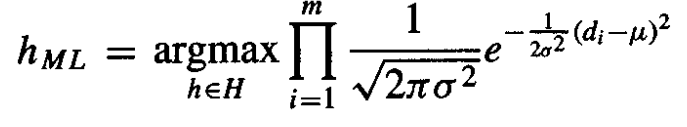 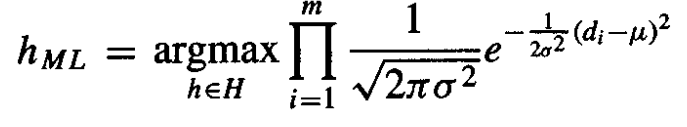 (Take log)
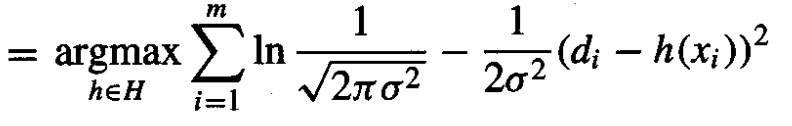 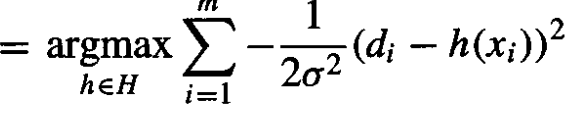 (Take out independent term)
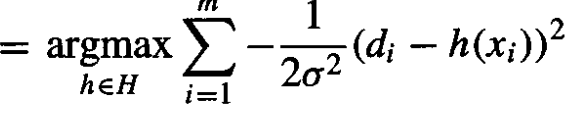 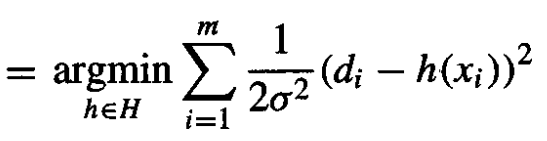 (Max of –ve is same as min of +ve)
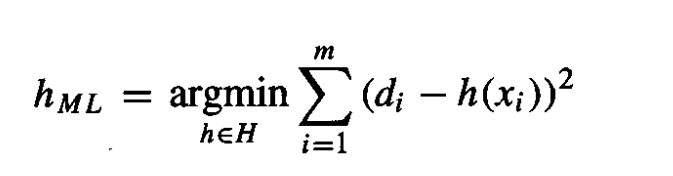 (Take out independent term)
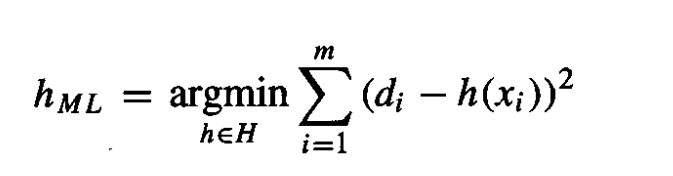 Hence proved: Any learning algorithm that minimizes the squared error between the output hypothesis predictions and the training data will output a maximum likelihood hypothesis
Maximum Likelihood for predicting probability (Discrete case)
Learning function
f:X->{0,1}
Instance space X
{x1, x2,…xm}
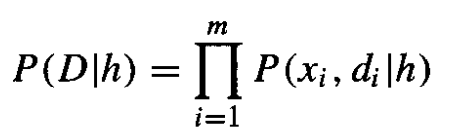 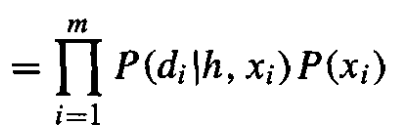 (product theorem)
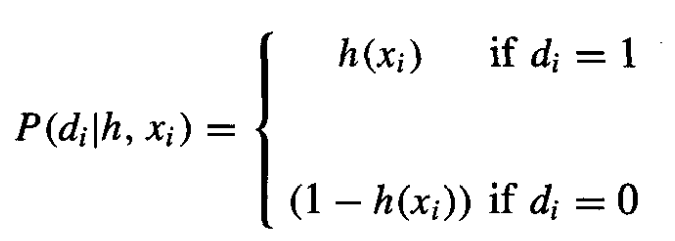 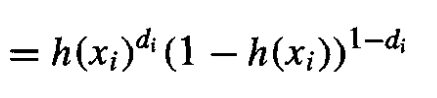 (apply for all m samples)
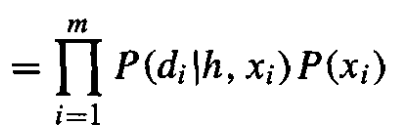 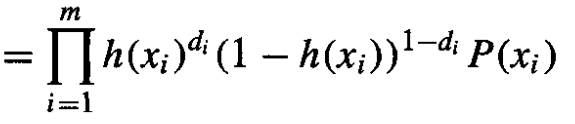 (substitution)
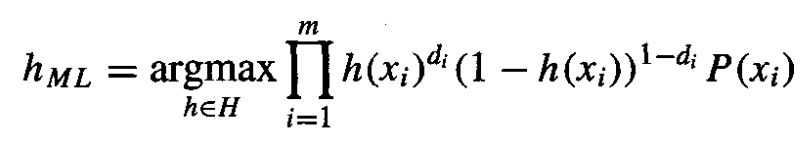 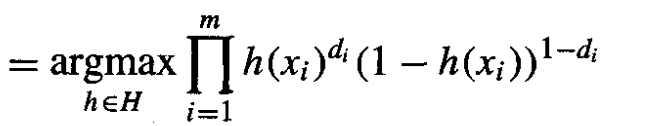 (Take out independent term)
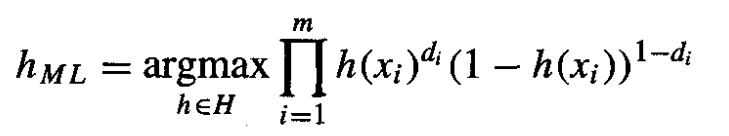 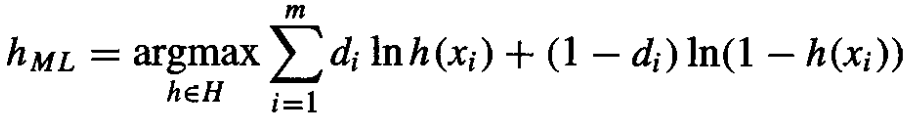 Negative of this term is called cross entropy
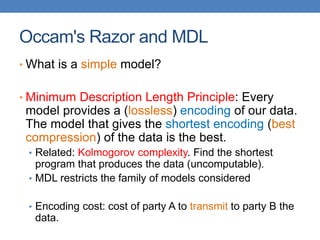 MDL- choose the shortest explanation for the observed data.
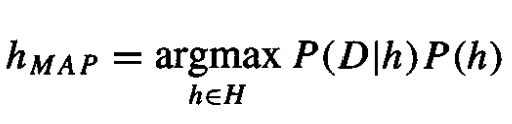 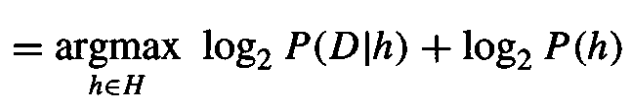 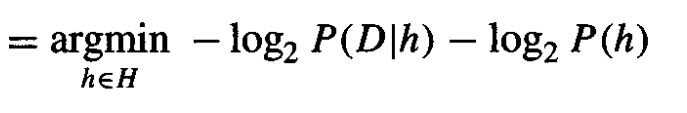 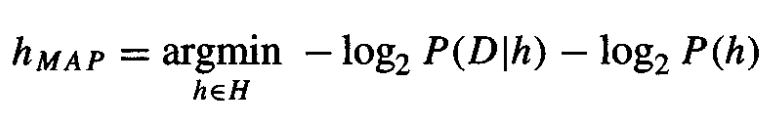 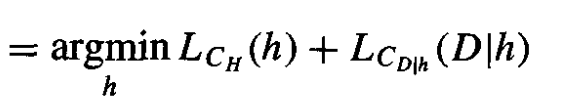 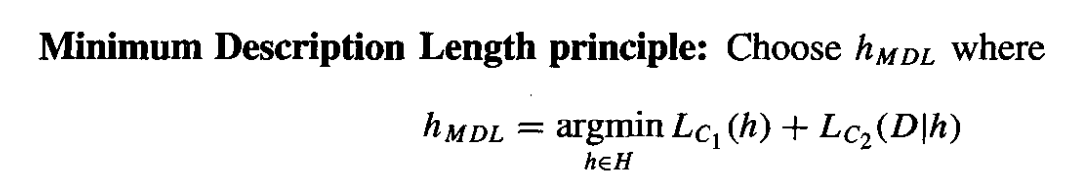 Bayes Optimal Classifier
Answers the question: what is the most probable classification of the new instance given the training data
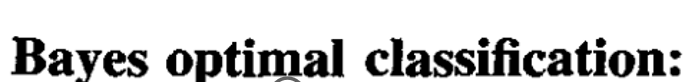 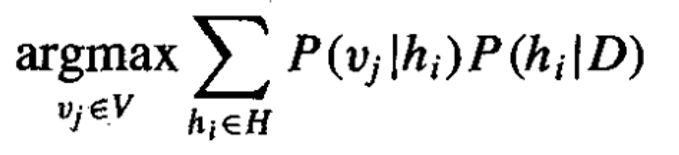 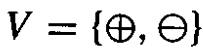 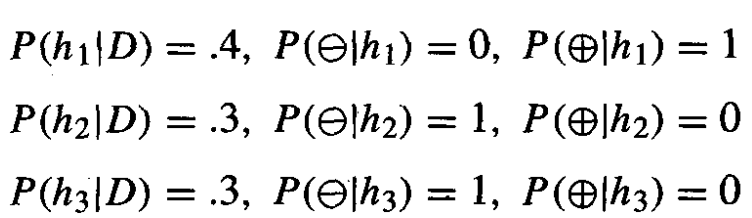 Apply Bayes optimal classifier and find what is the classification result
Gibbs Algorithm
Choose a hypothesis h from H at random, according to posterior probability distribution over H
Use h to predict the classification of the next instance
Less computationally complex
misclassification error for the Gibbs algorithm is at most twice the expected error of the Bayes optimal classifier
Naïve Bayes classifier
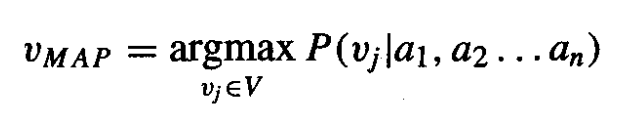 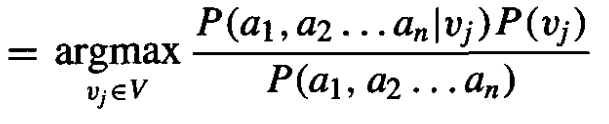 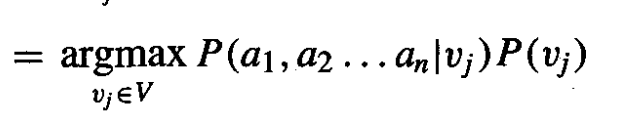 Assumption : feature attributes are independent of each other
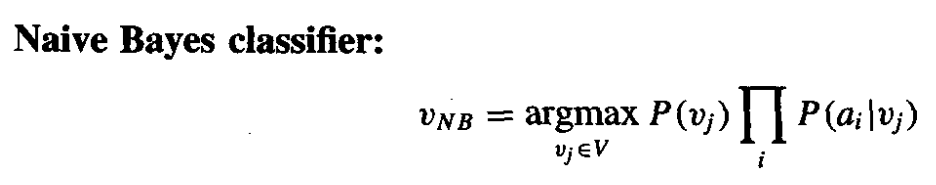 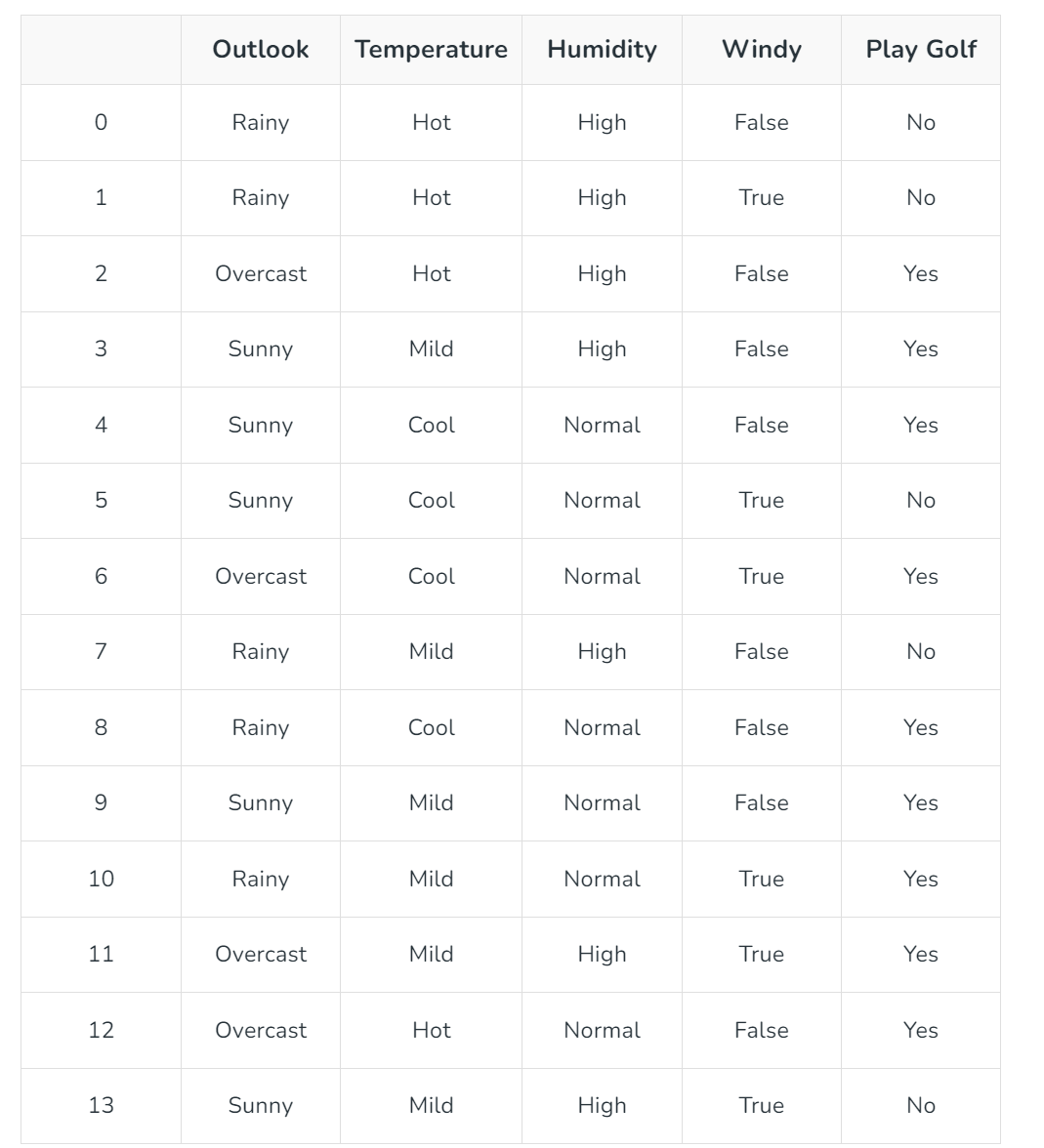 Feature Matrix
Response Vector
Compute FOLLOWING:
P(P1ayTennis = yes)
P(P1ayTennis = no)
P(Wind = strong|PlayTennis = yes)
P(Wind = strong|PlayTennis = no)
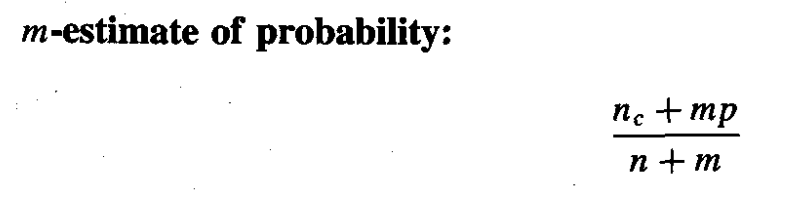 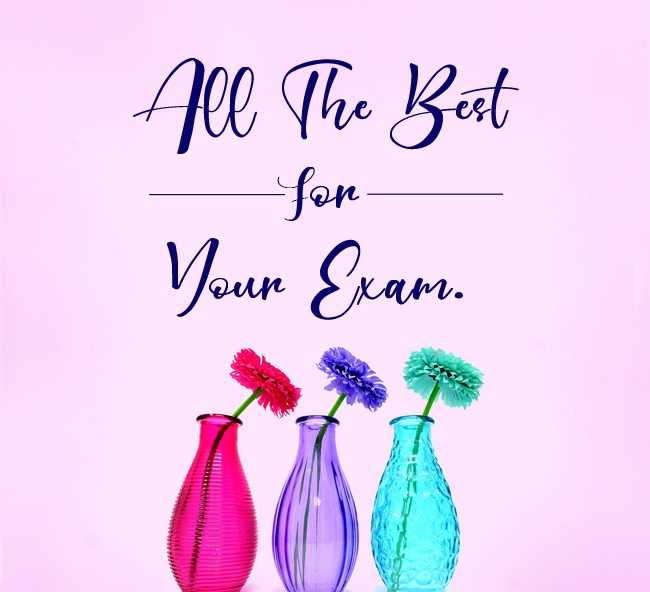